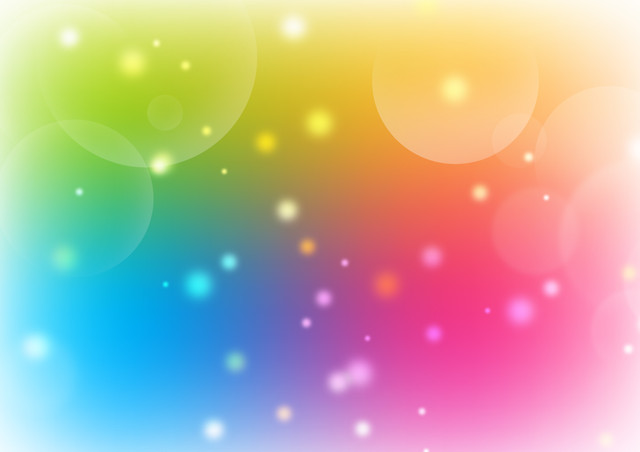 Группы имен существительных. Зимние заготовки.
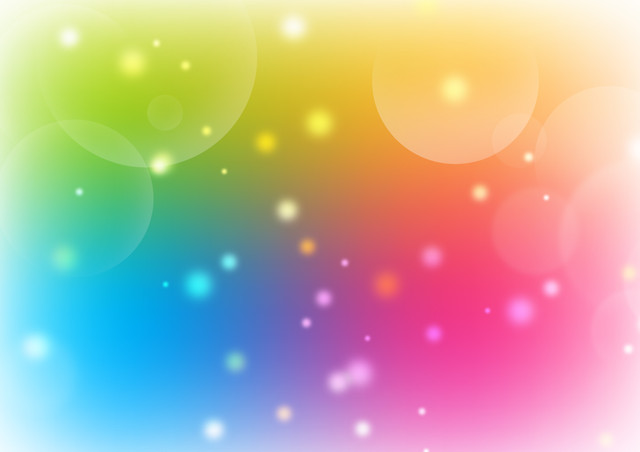 Пословицы о овощах
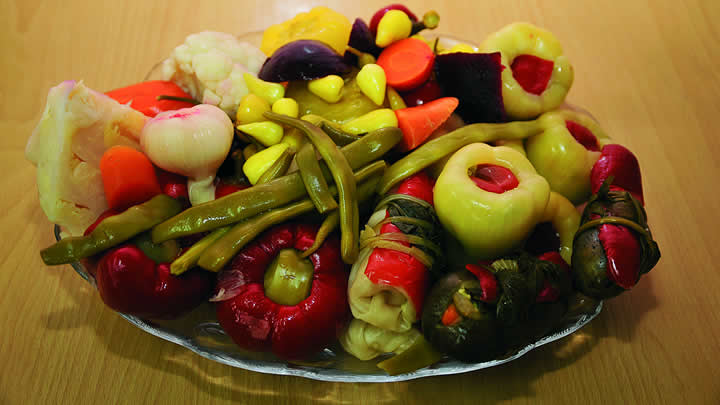 Всякий день с овощами, да не всякий день со щами.
Хрен да редька, лук да капуста - лихого не попустят. 
Полезна свеколка для нас, ее мы держим про запас.
Морковь прибавляет кровь. 
Картошка - мать наша, а хлеб – кормилец.
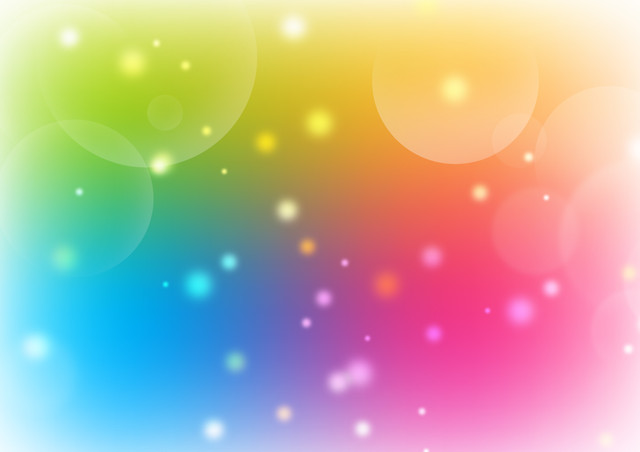 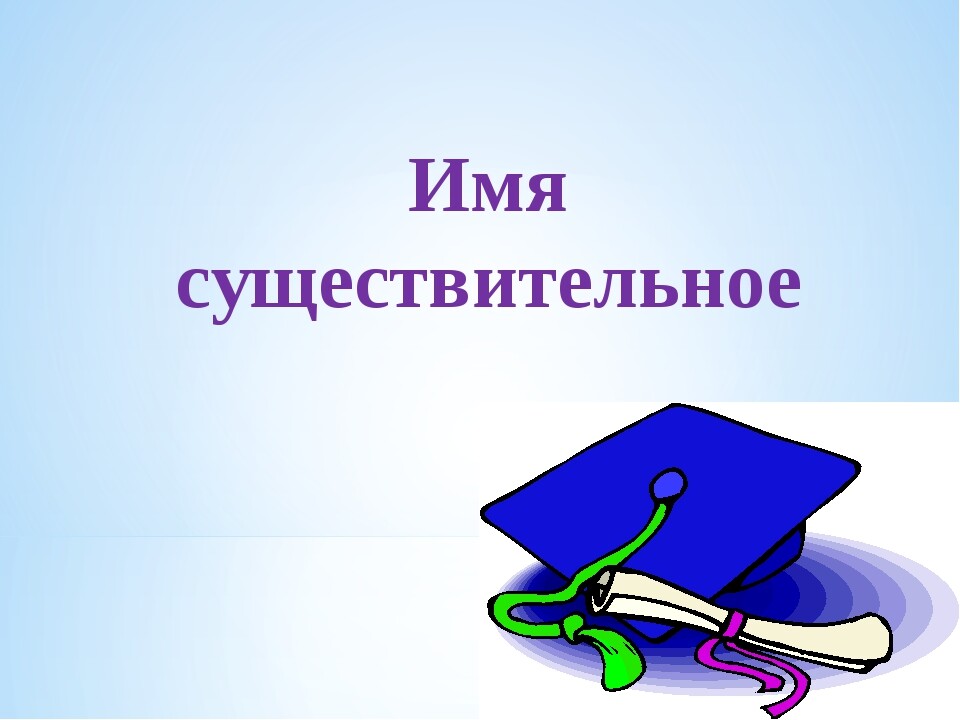 Существительное — самостоятельная часть речи, обозначающая предмет, лицо или явление и отвечающая на вопросы «кто?» или «что?».
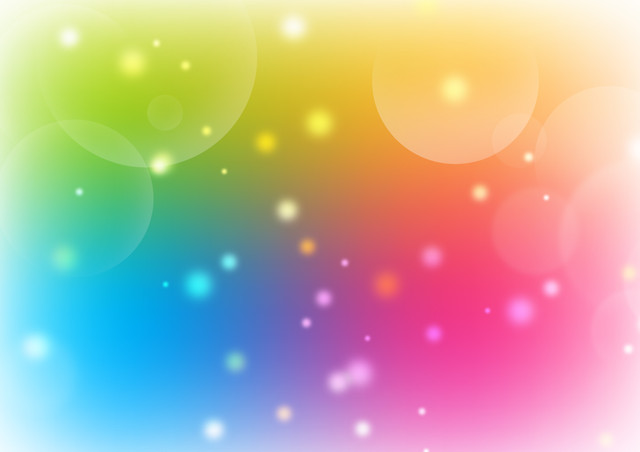 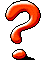 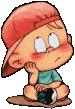 Загадки
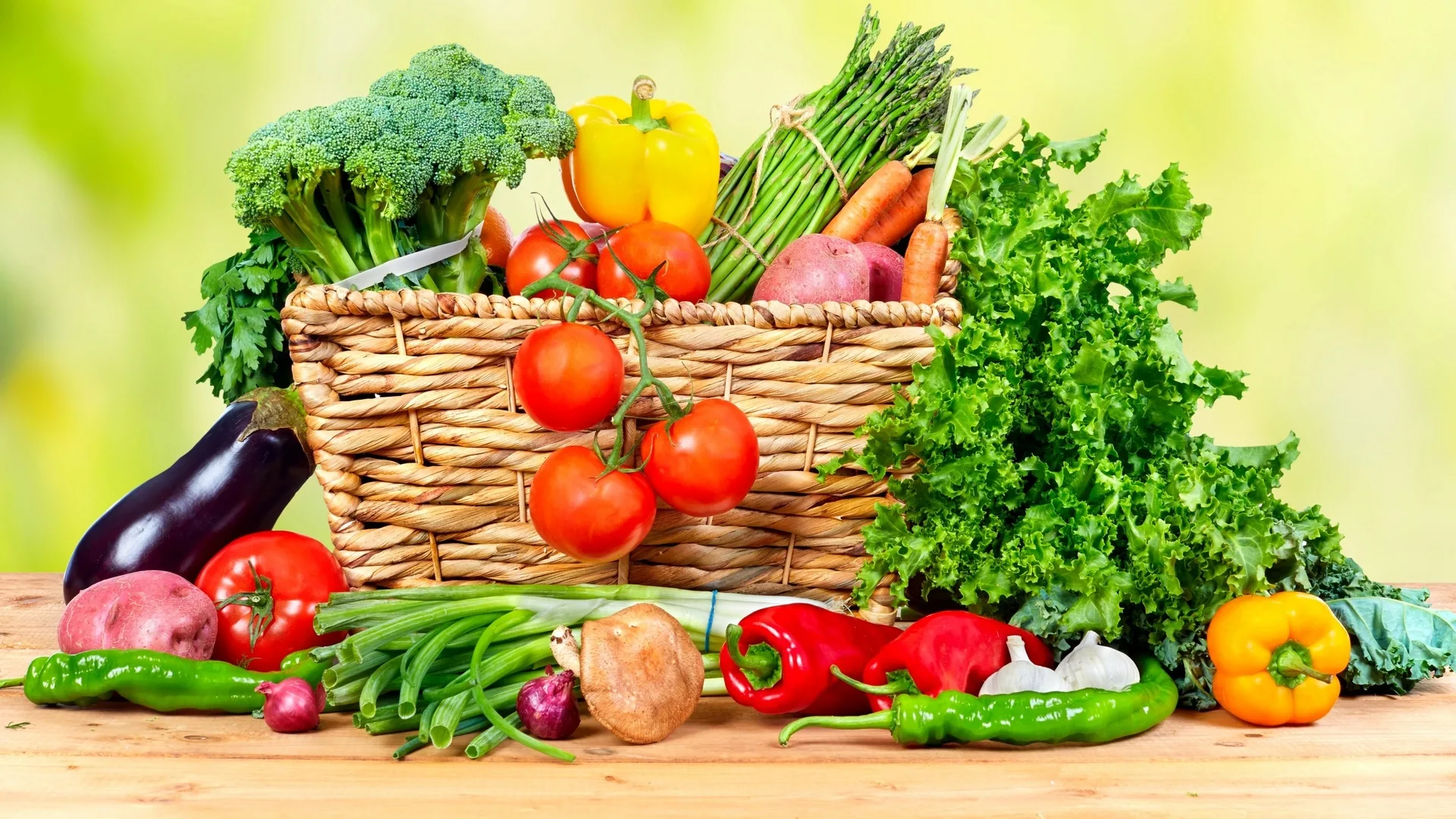 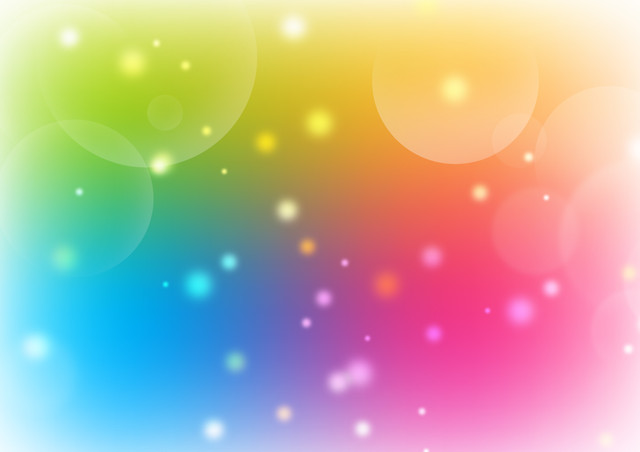 Зимние заготовки
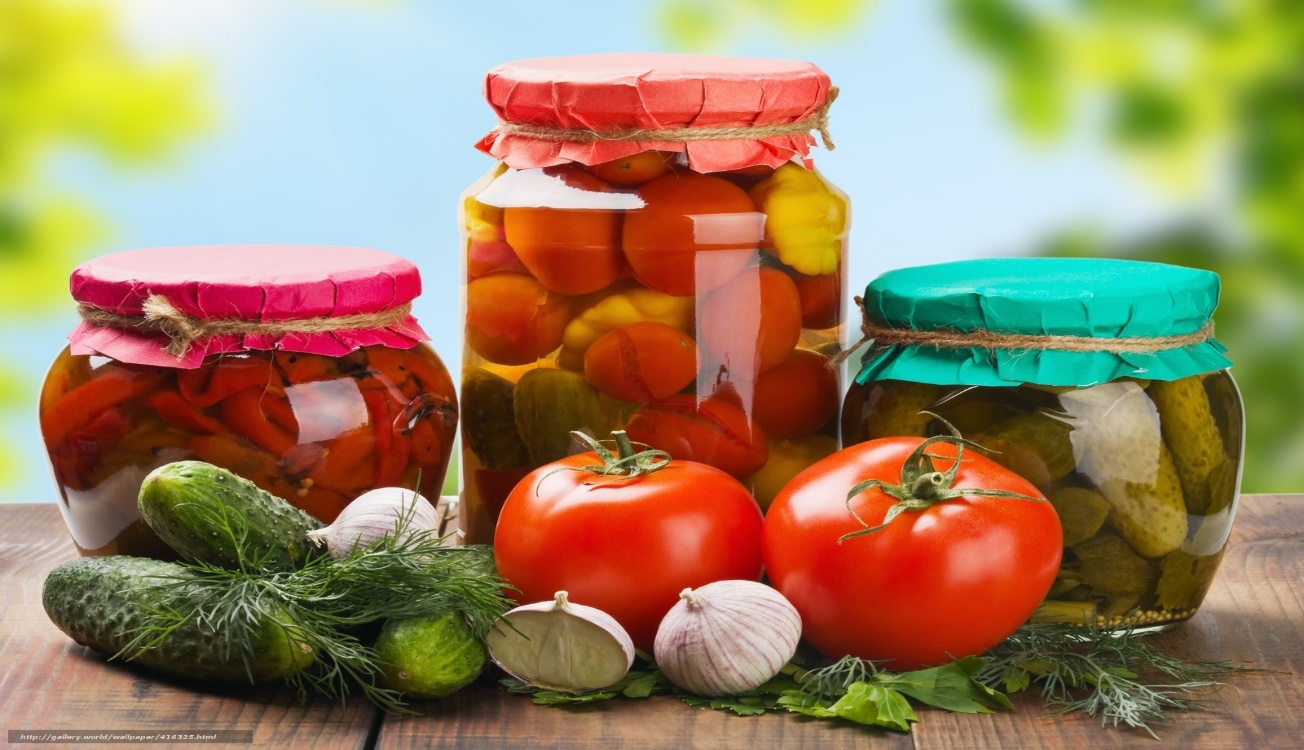 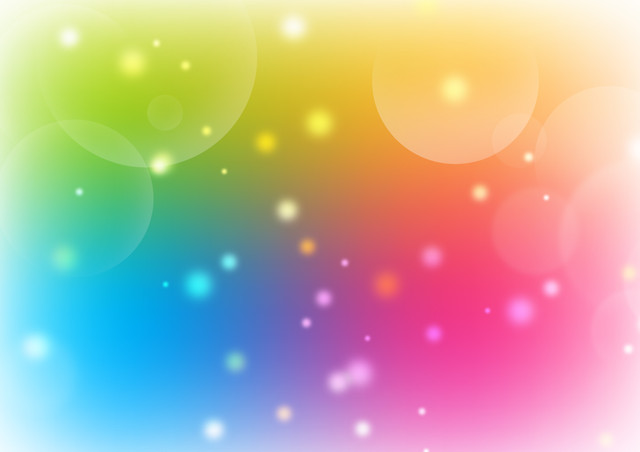 Заготовка впрок - заготовка на зиму, на длительное хранение
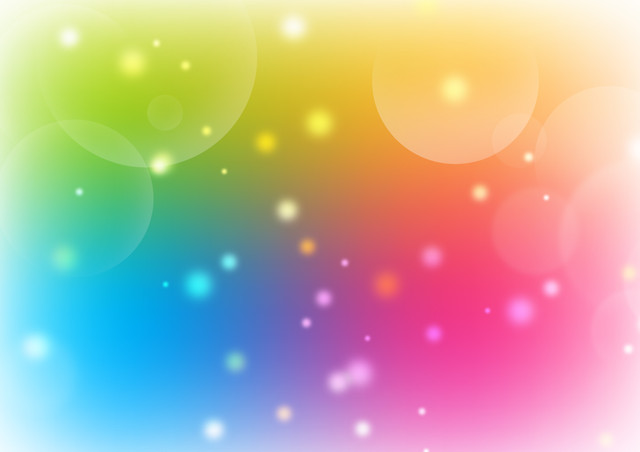 Способы заготовки овощей
1.консервирование
2. маринование
3. засолка
4.квашение.
5.заморозка
6.сушка
7.охлаждение
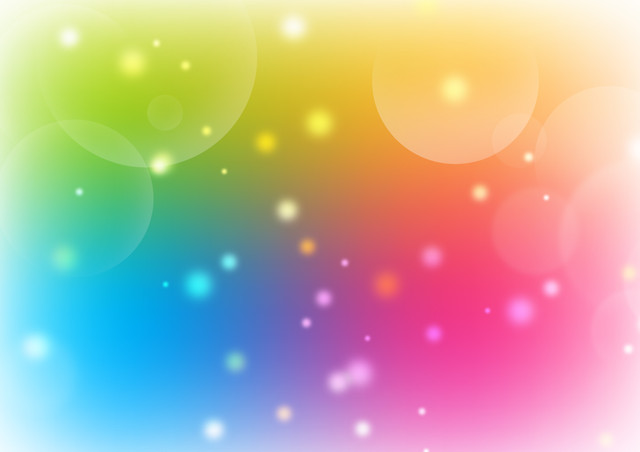 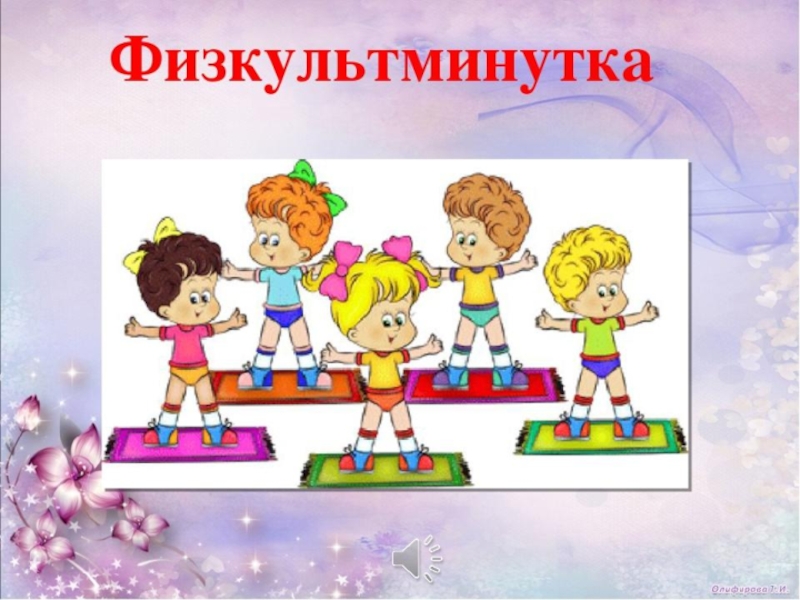 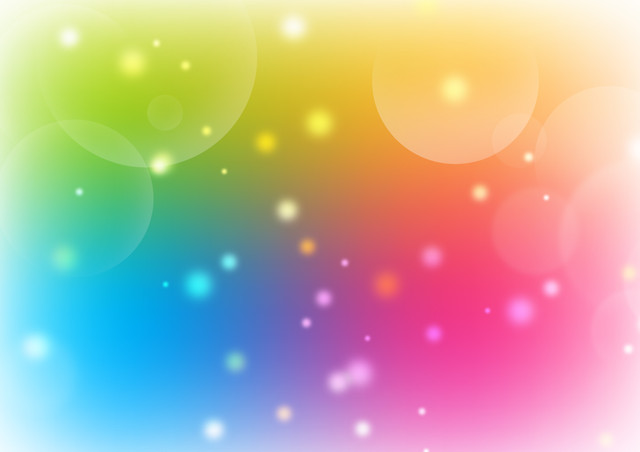 Засолка огурцов
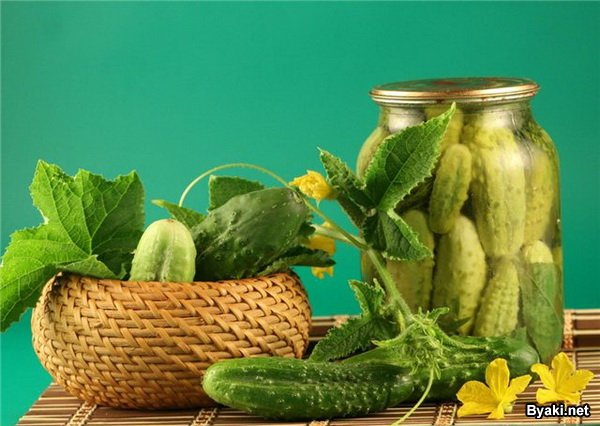 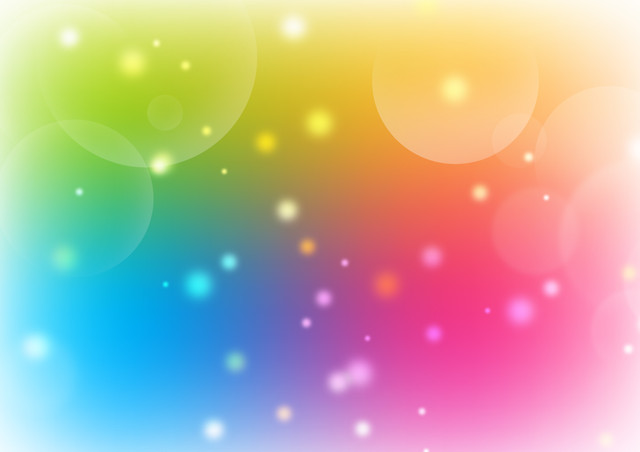 Засолка овощей - это способ их заготовки на длительное время с применением соляного раствора, предохраняющего овощи от гнили.
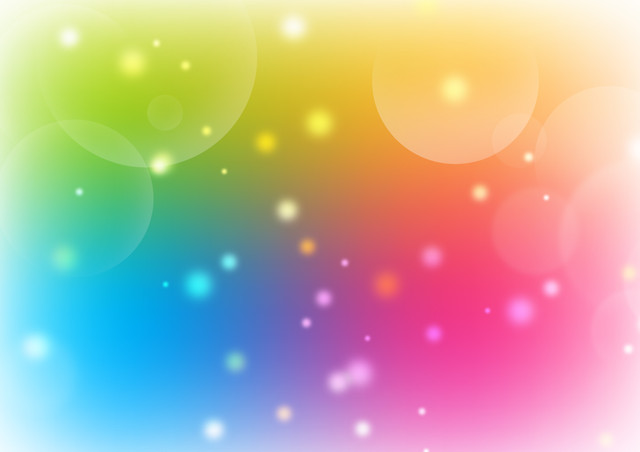 Рецепт.
Огурцы – 1кг
Соль – 2ст.л.
Перец – 5 горошин
Чеснок – 2 зубчика
Укроп – 1 пучок
Хрен – 2-3 листа
Листья смородины – 2 листа
Вода – 1 л
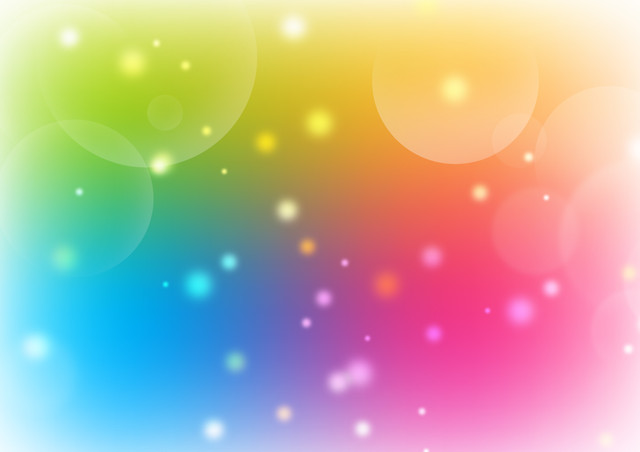 Технологическая карта
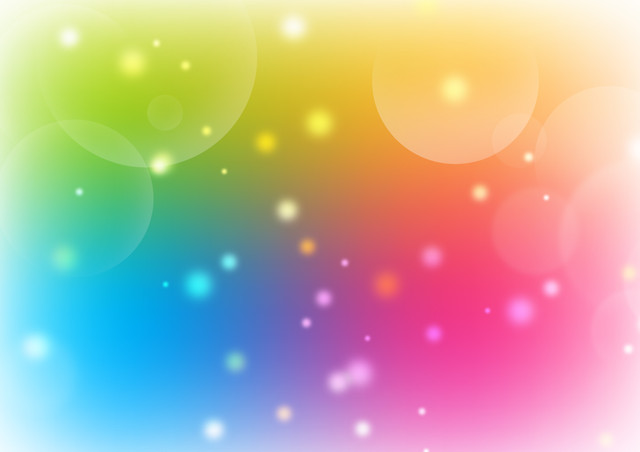 Спасибо за внимание!